CANADIAN
CONTENT
RECOMMENDING
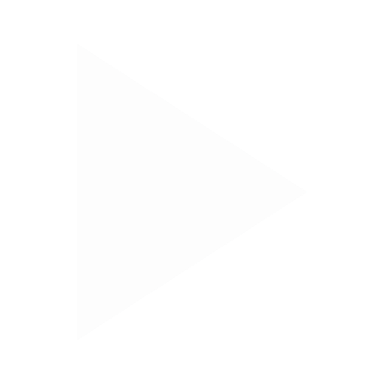 I want to recommend this to you.
too formal
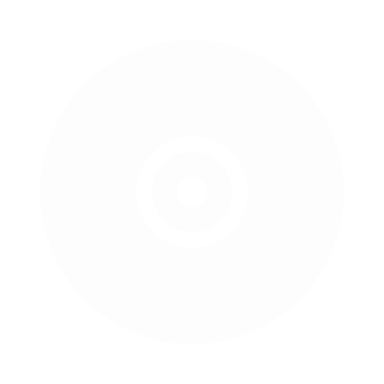 Why don’t you…
too demanding
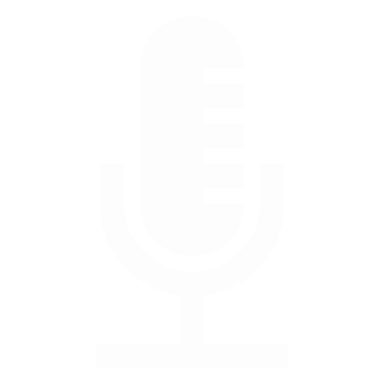 You should listen to…
You should try… 
You should check out…
natural
I think you will like it because…
You seem like…
Why are you recommending?
CANADIAN
CONTENT
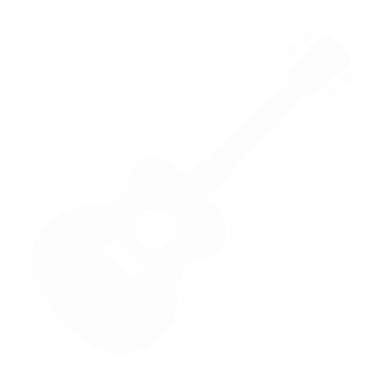 TITLE
Name of the song
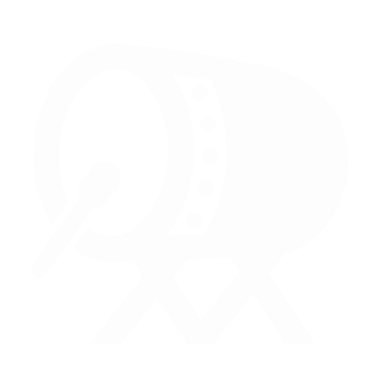 ARTIST
Who sang it?
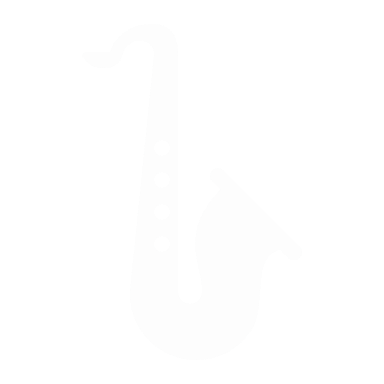 FEELING
How did it make you feel?
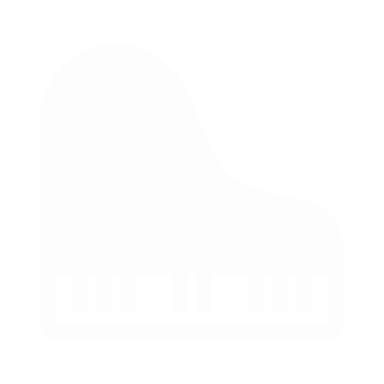 MEANING
Guess what it is about
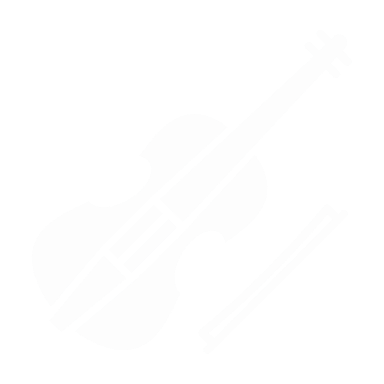 RECOMMEND
Share it with someone else
Choose someone who will like it
SONG
MEANING
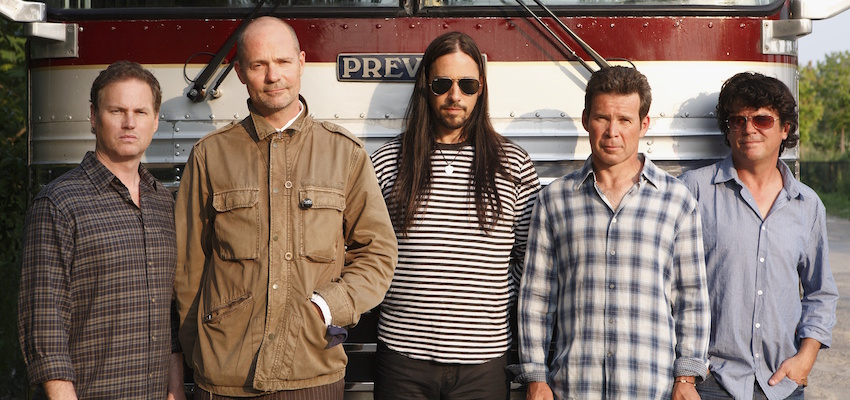 Bobcaygeon
The Tragically Hip
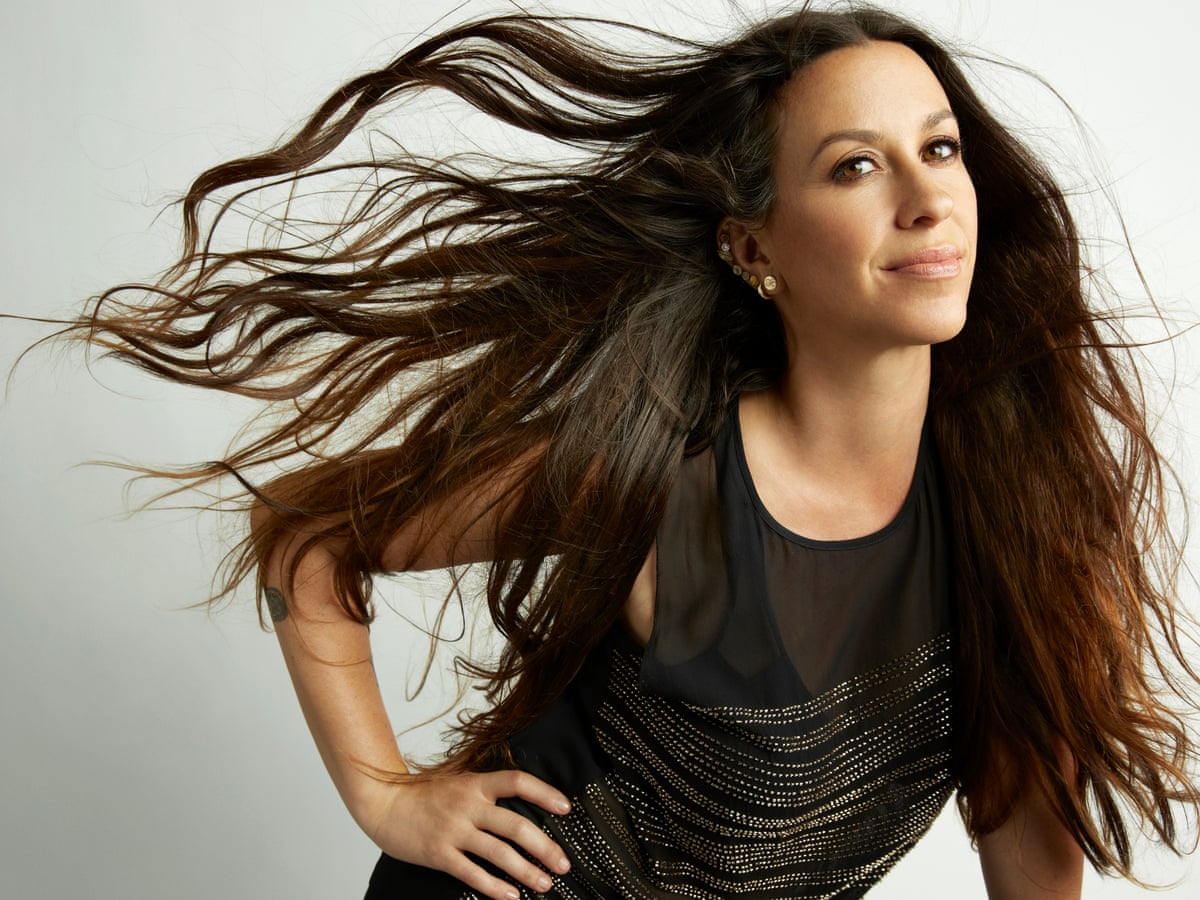 Perfect
Alanis Morrisette
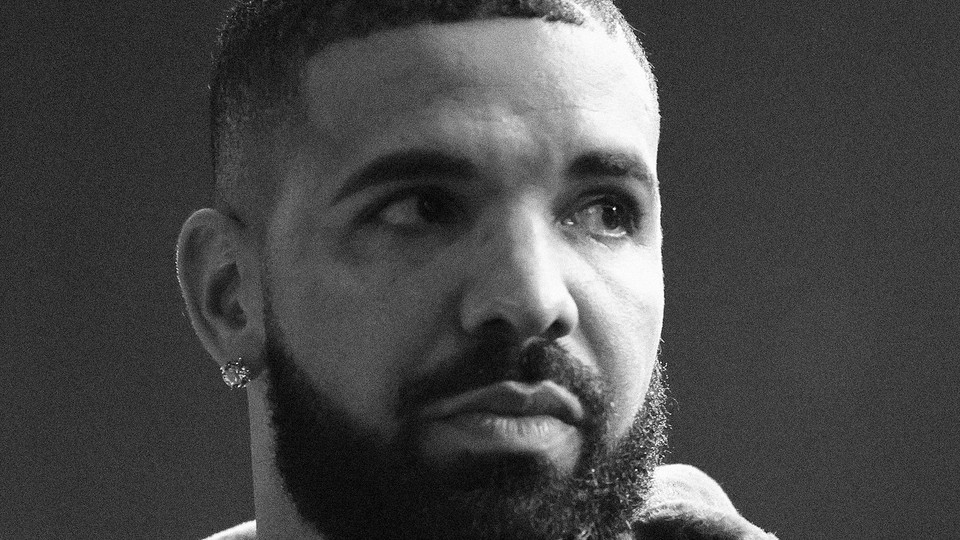 God’s 
Plan
Drake
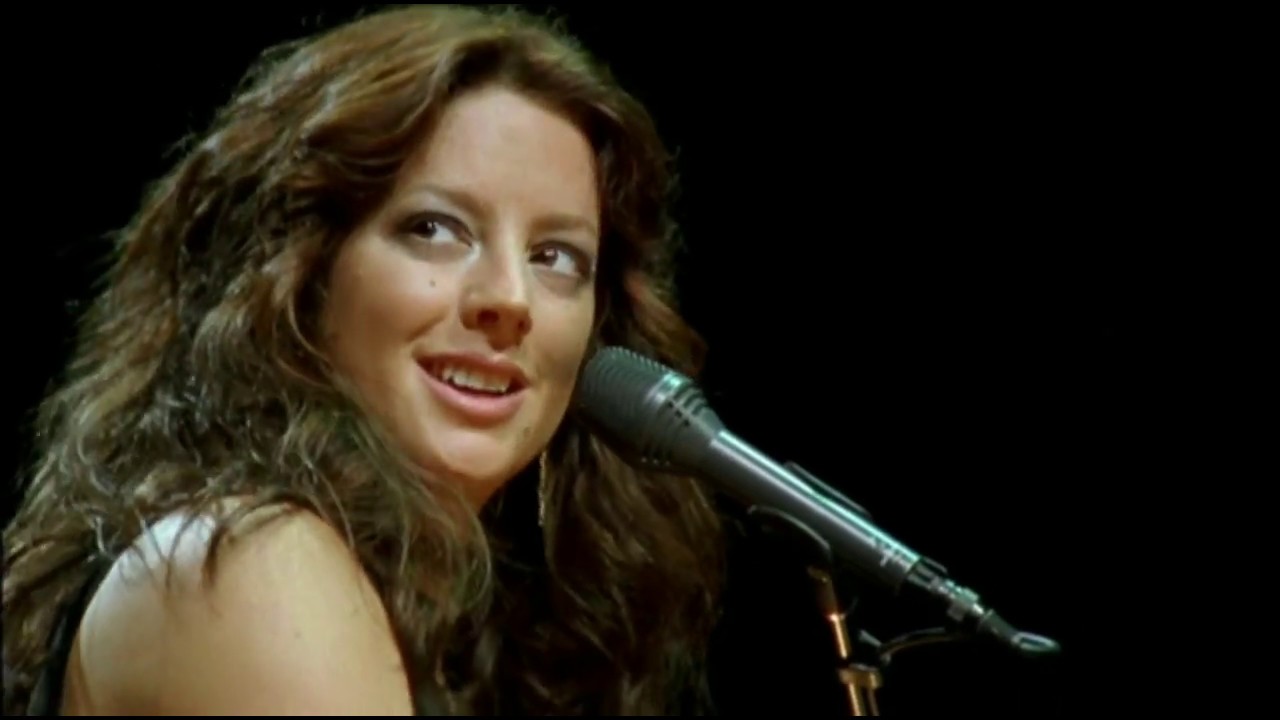 Possession
Sarah McLachlan
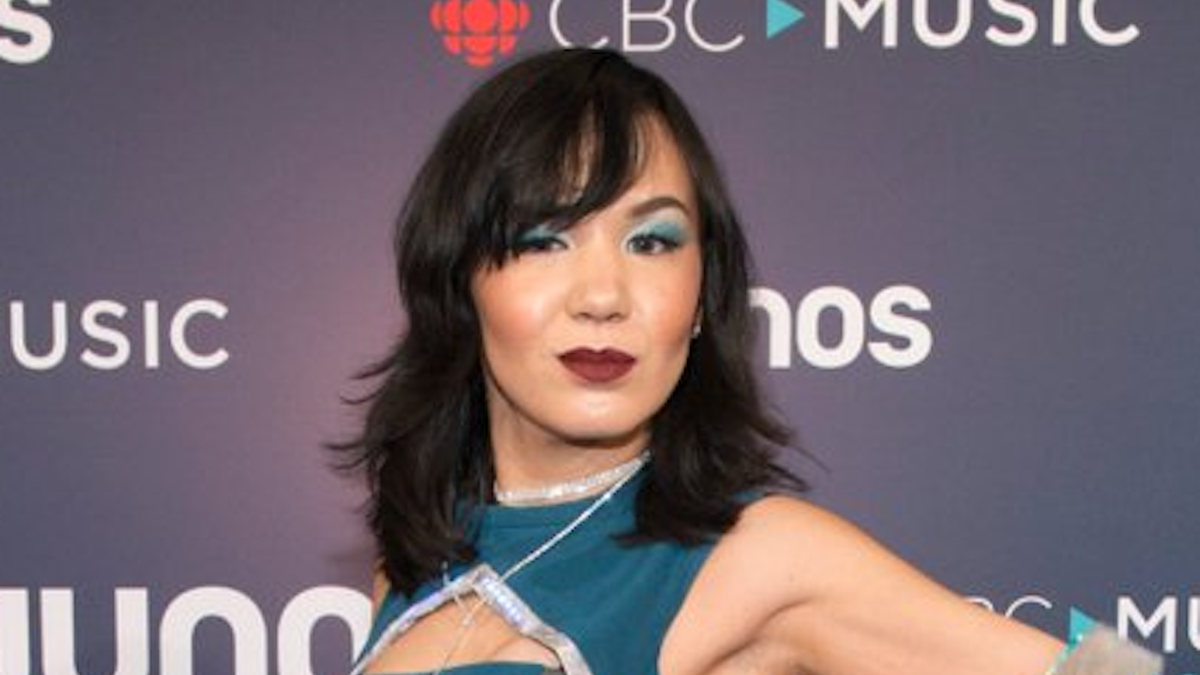 Fight for 
the Right
Kelly Fraser
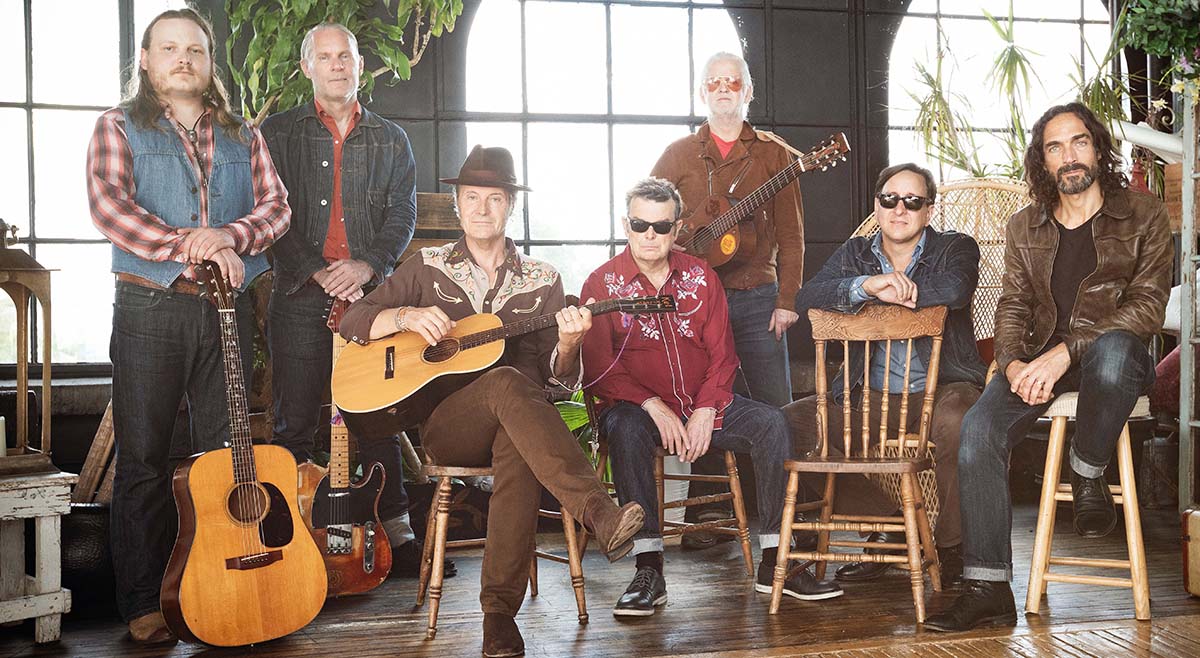 Try
Blue Rodeo
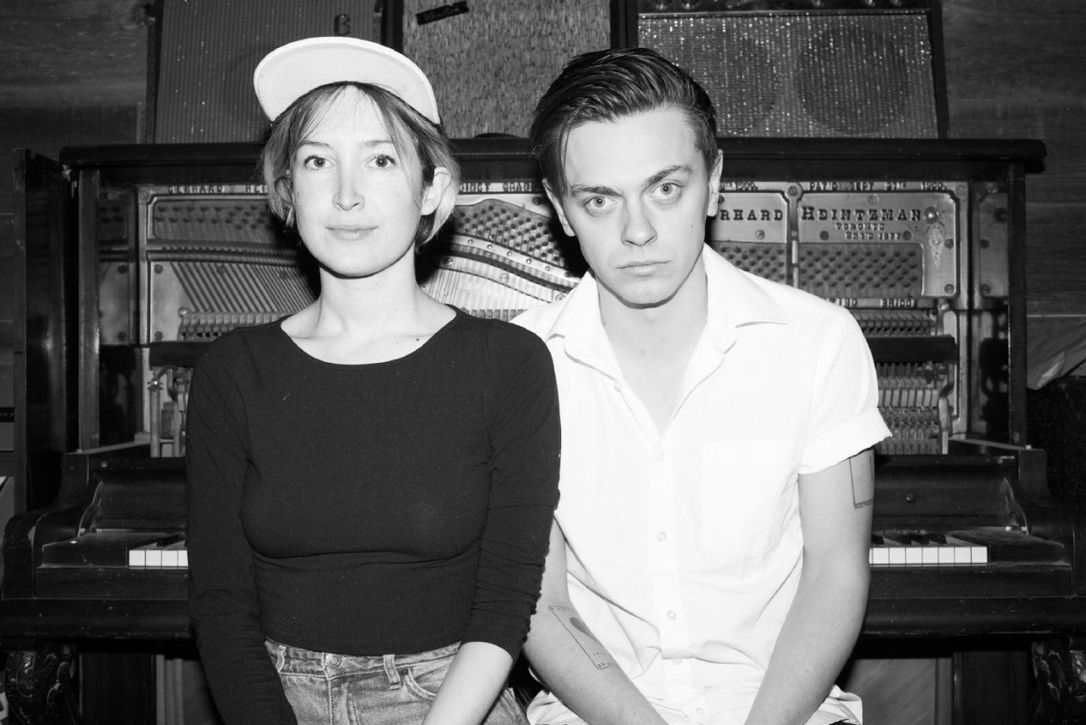 Push and Pull
July Talk
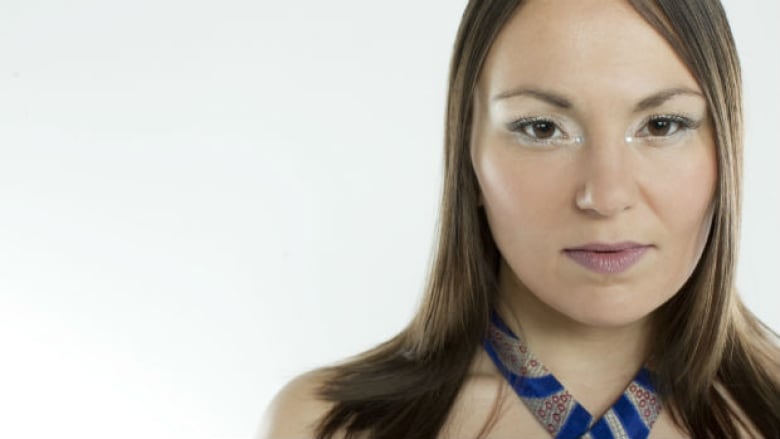 Uja
Tanya Tagaq
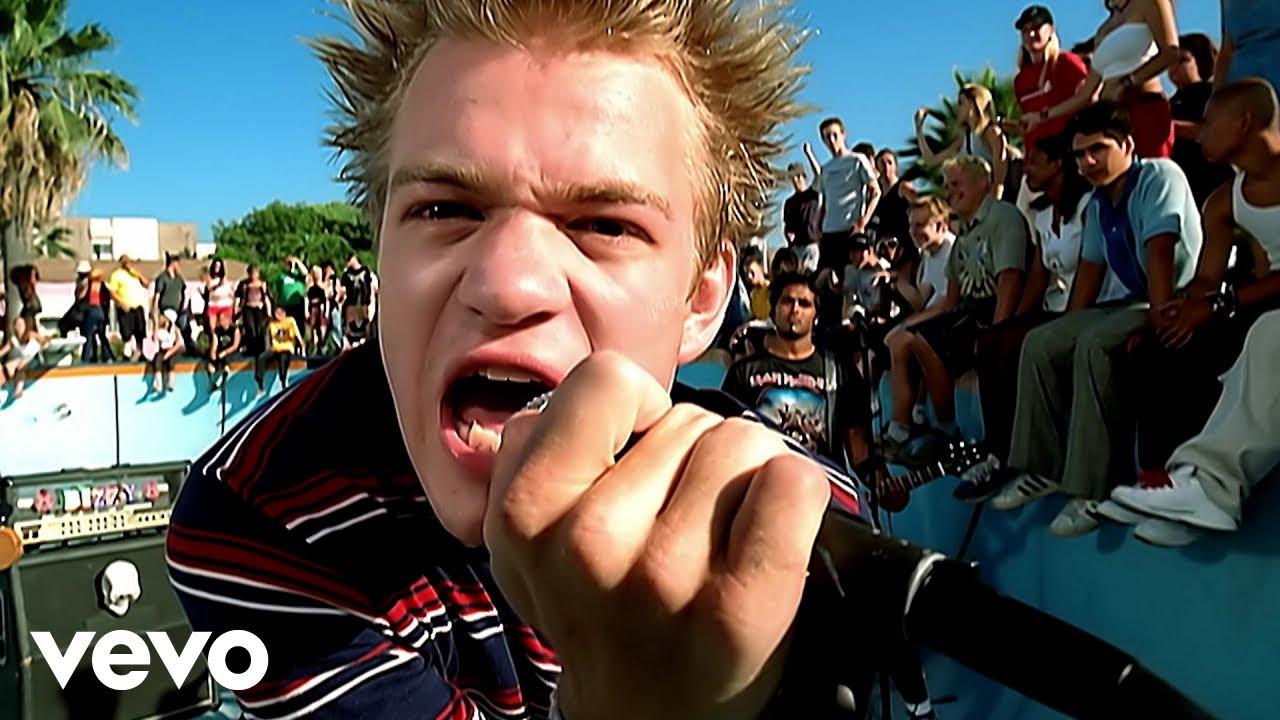 In Too Deep
Sum 41
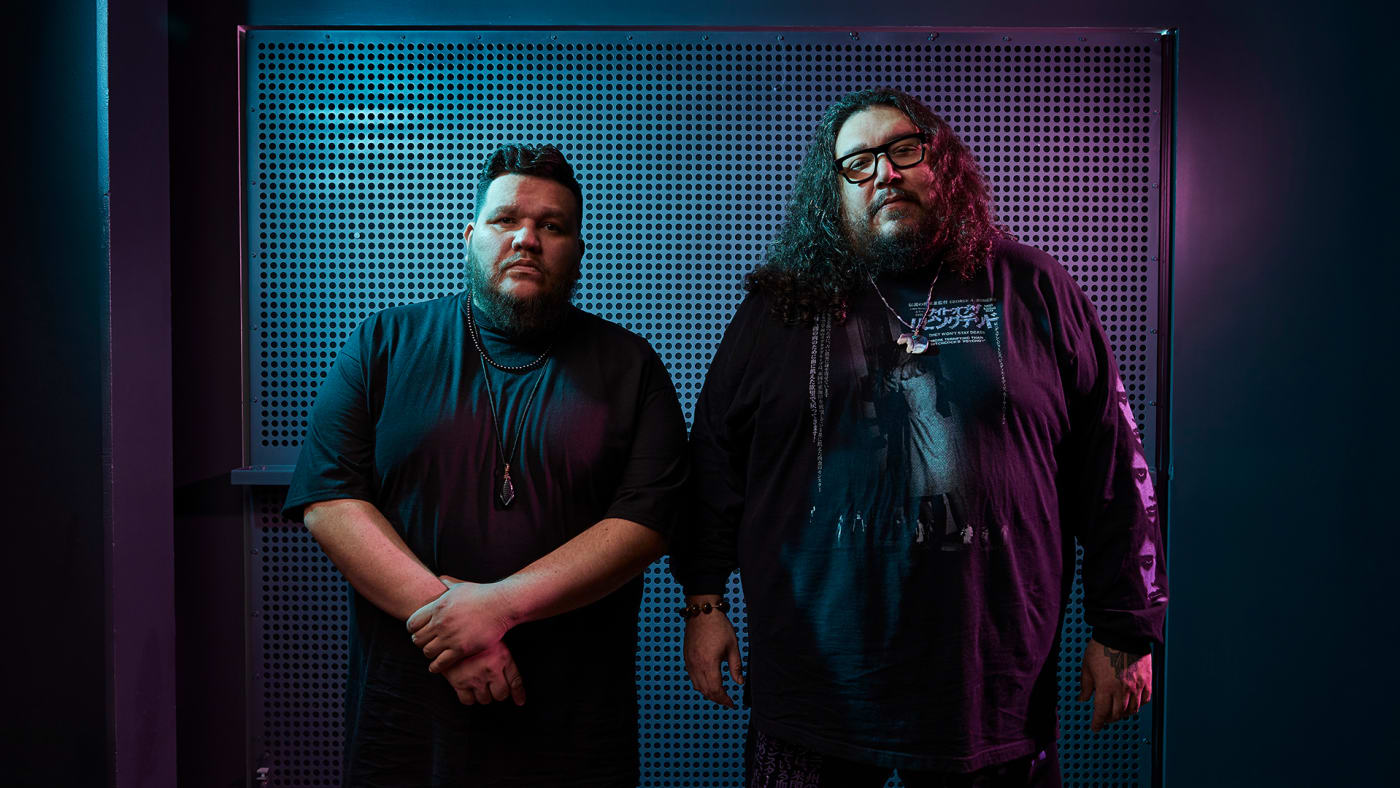 Stadium 
Pow Wow
The Halluci Nation
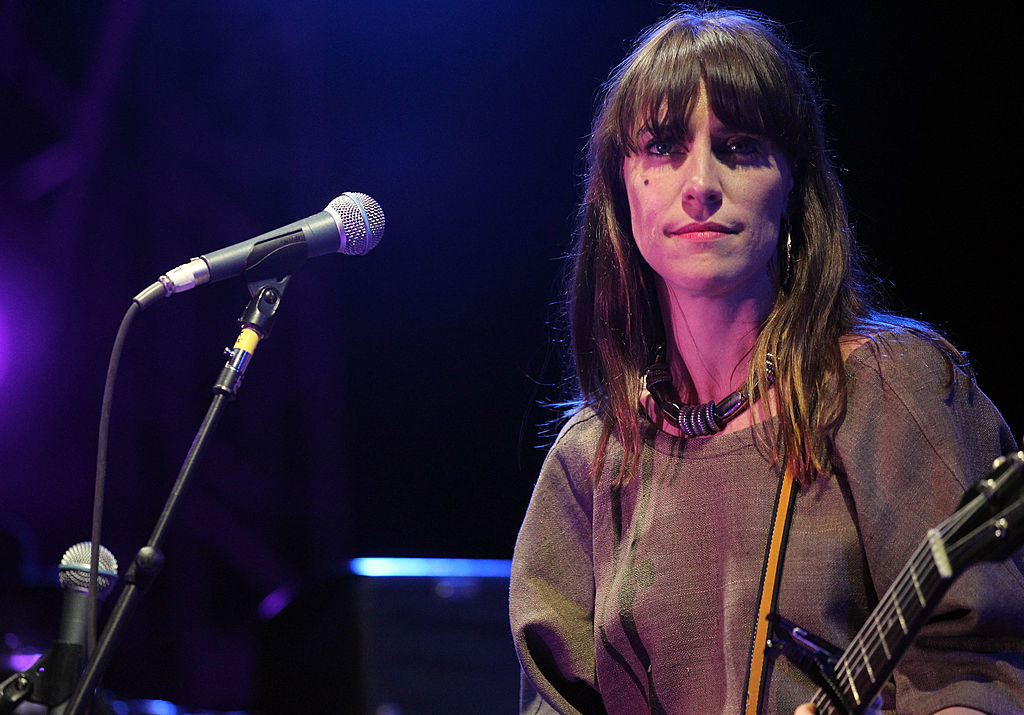 1234
Fiest
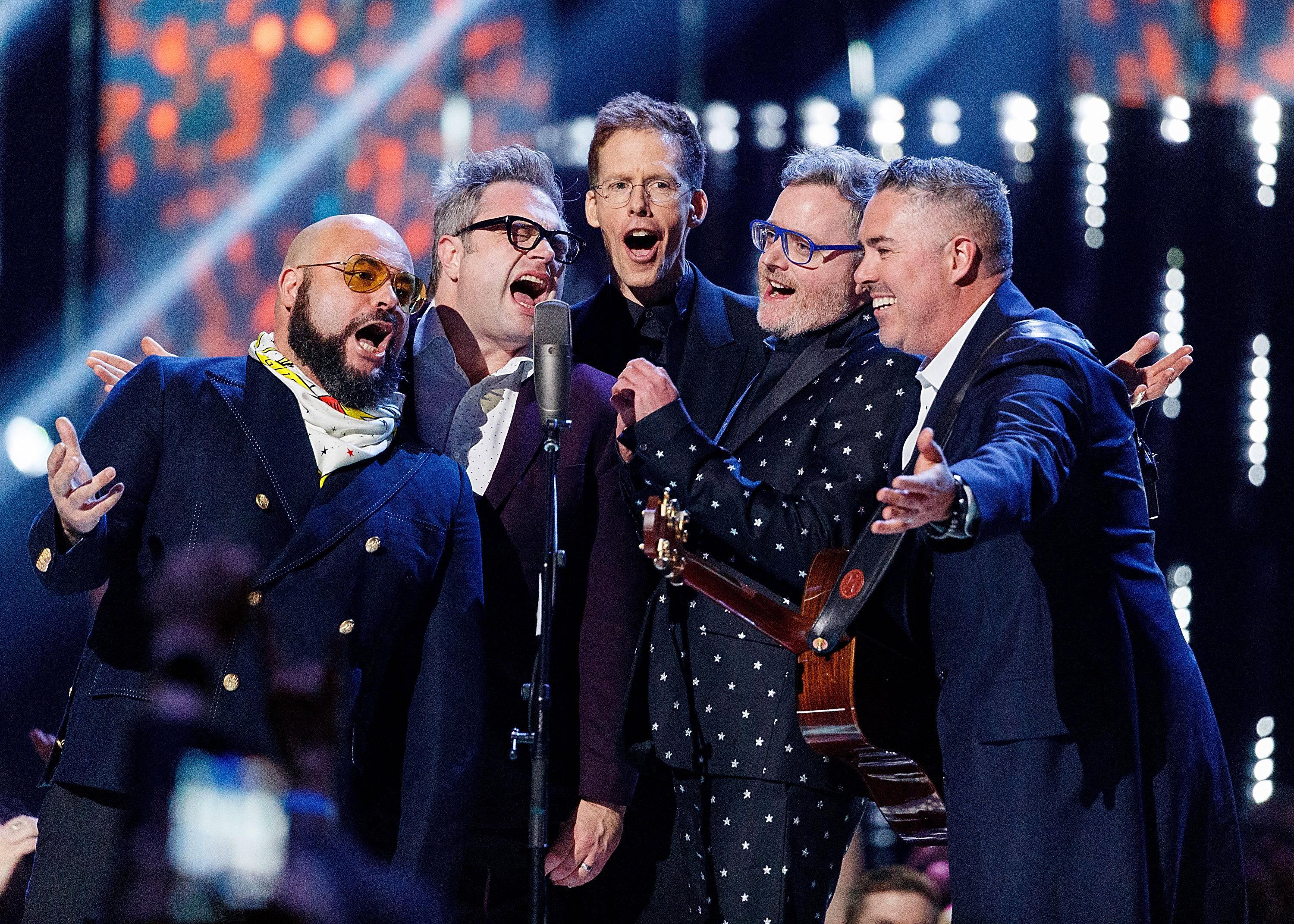 Call and Answer
BNL
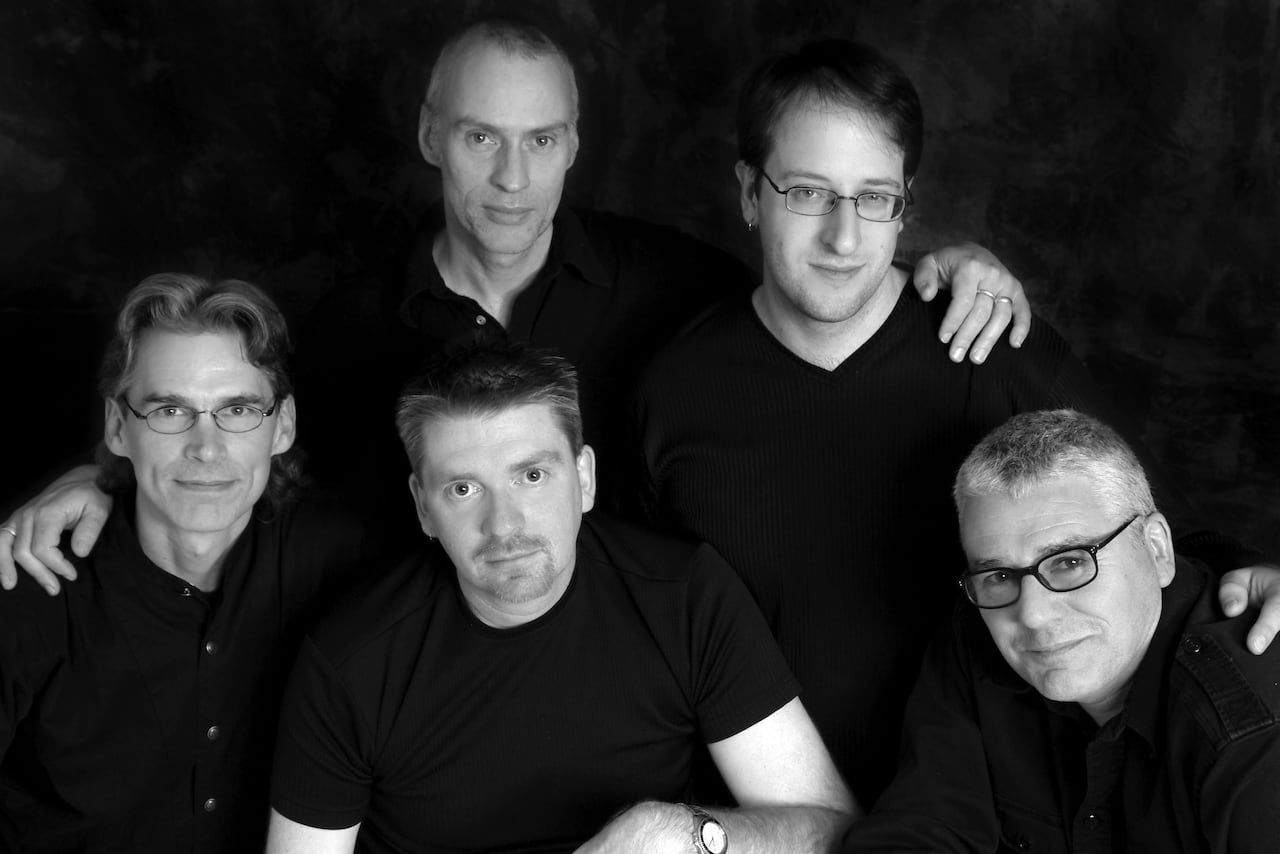 Home for a Rest
Spirt of the West
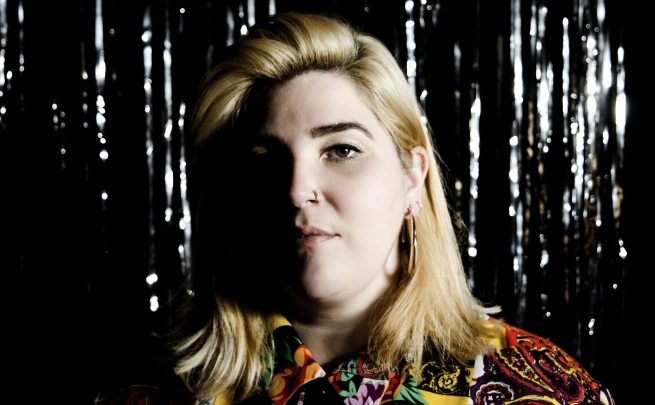 In the 
Woods
Kim Harris
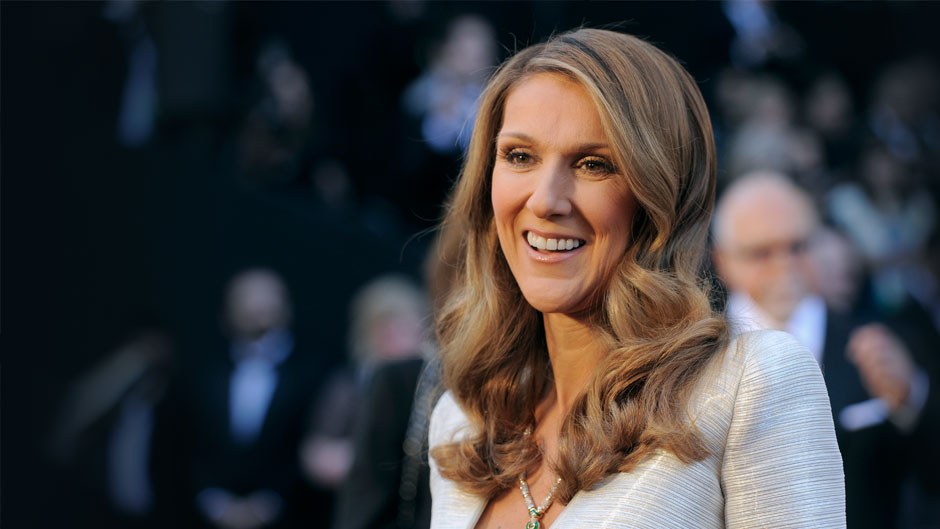 Pour que tu m’aimes encore
Celine Dion
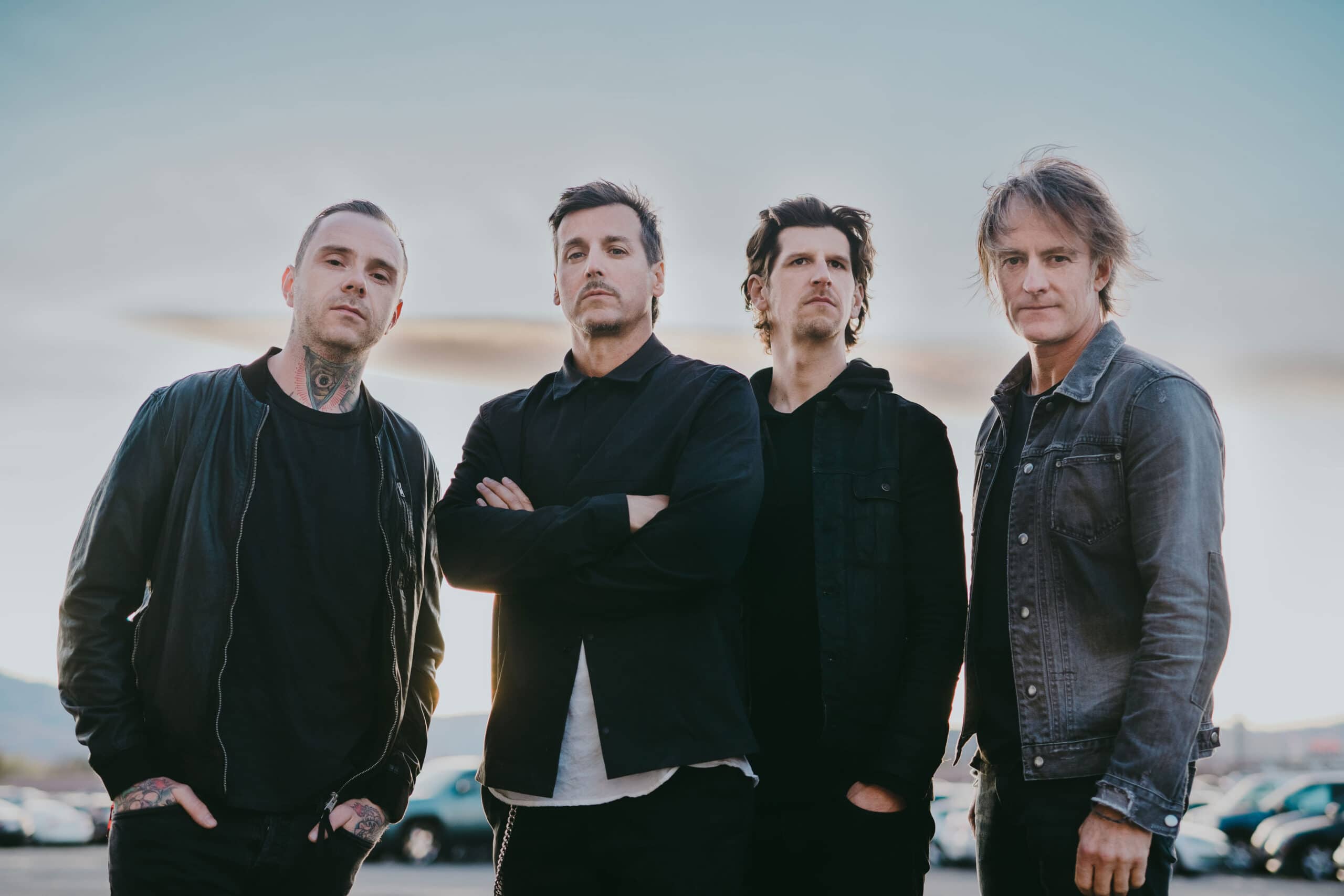 Clumsy
Our Lady Peace
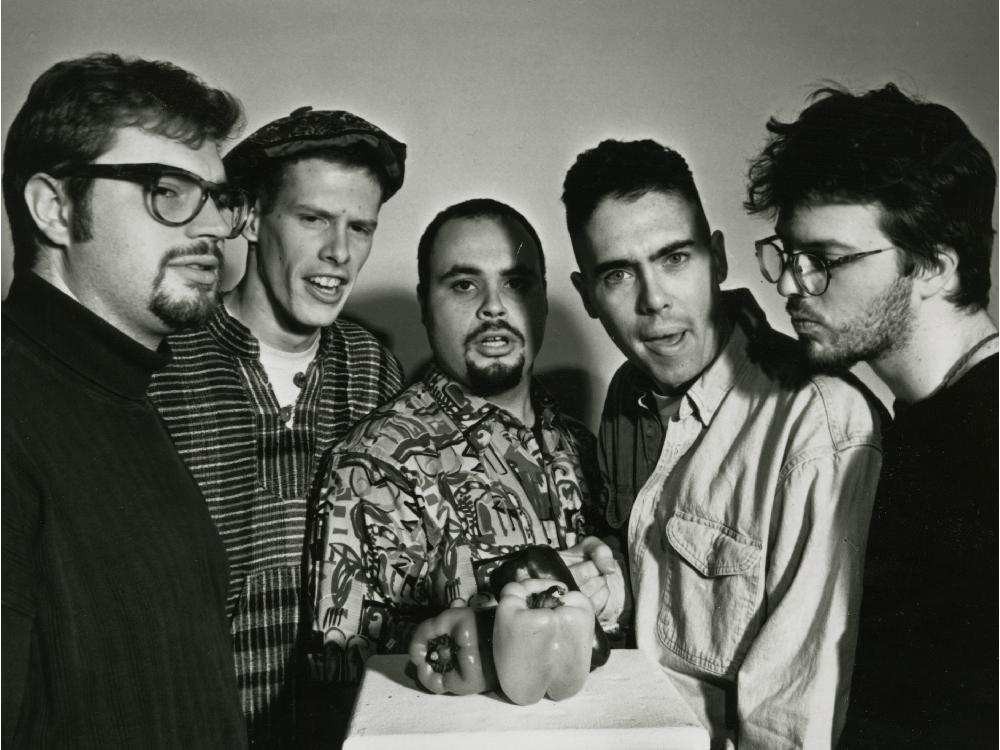 Break Your Heart
BNL
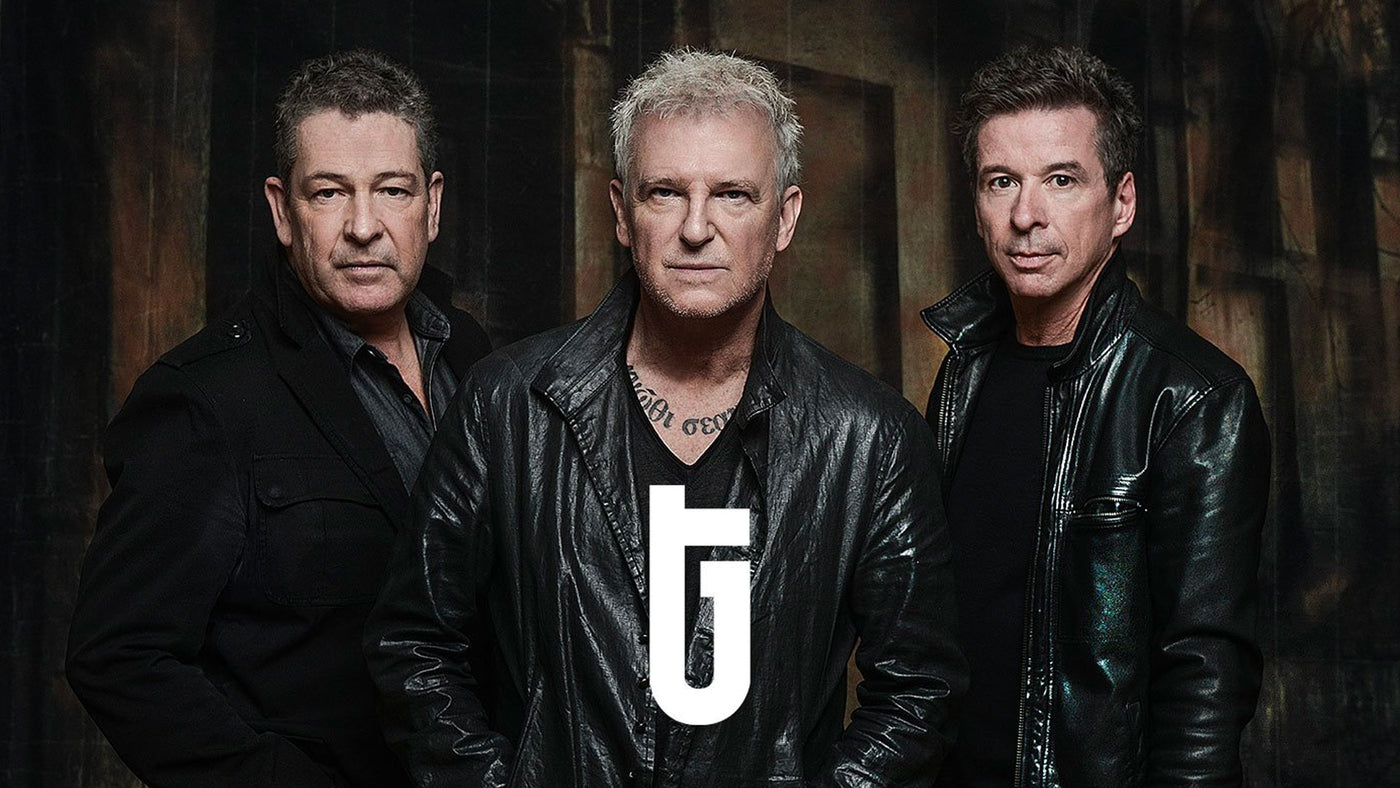 Don’t 
Forget Me
Glass Tiger
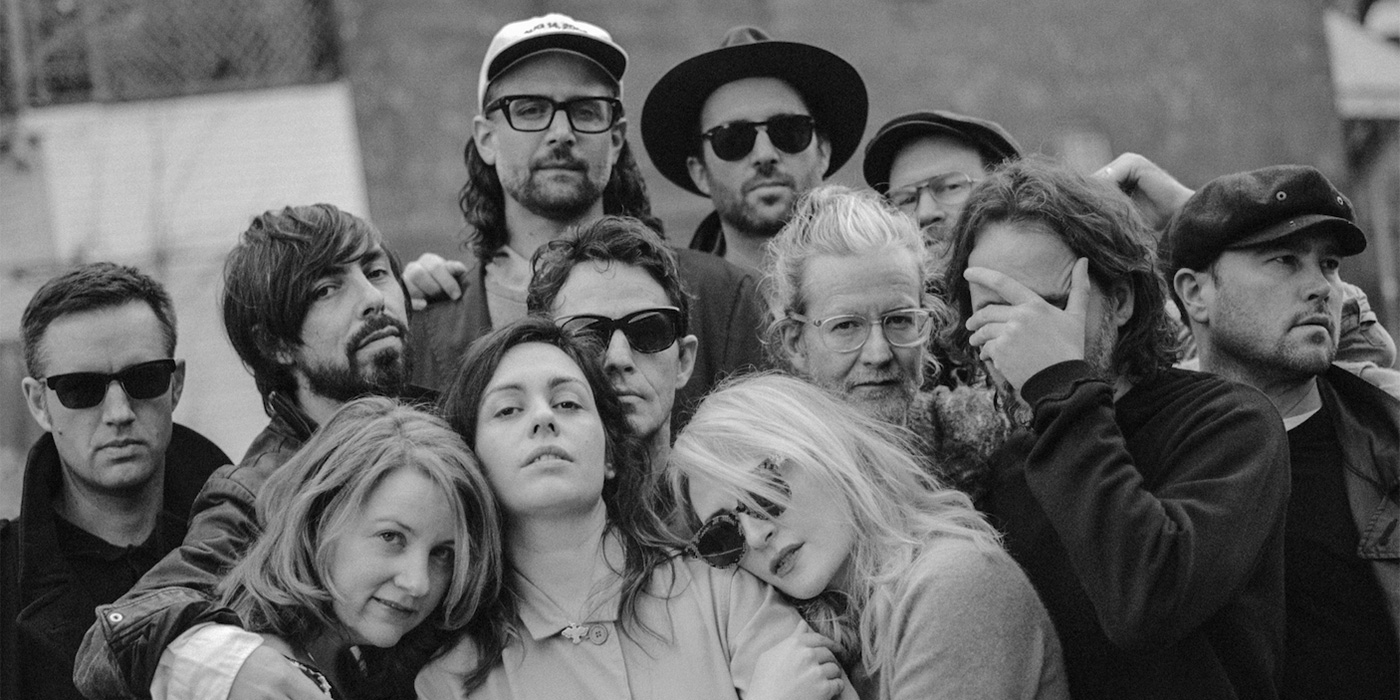 Anthems for a Seventeen-year-old Girl
Broken Social Scene
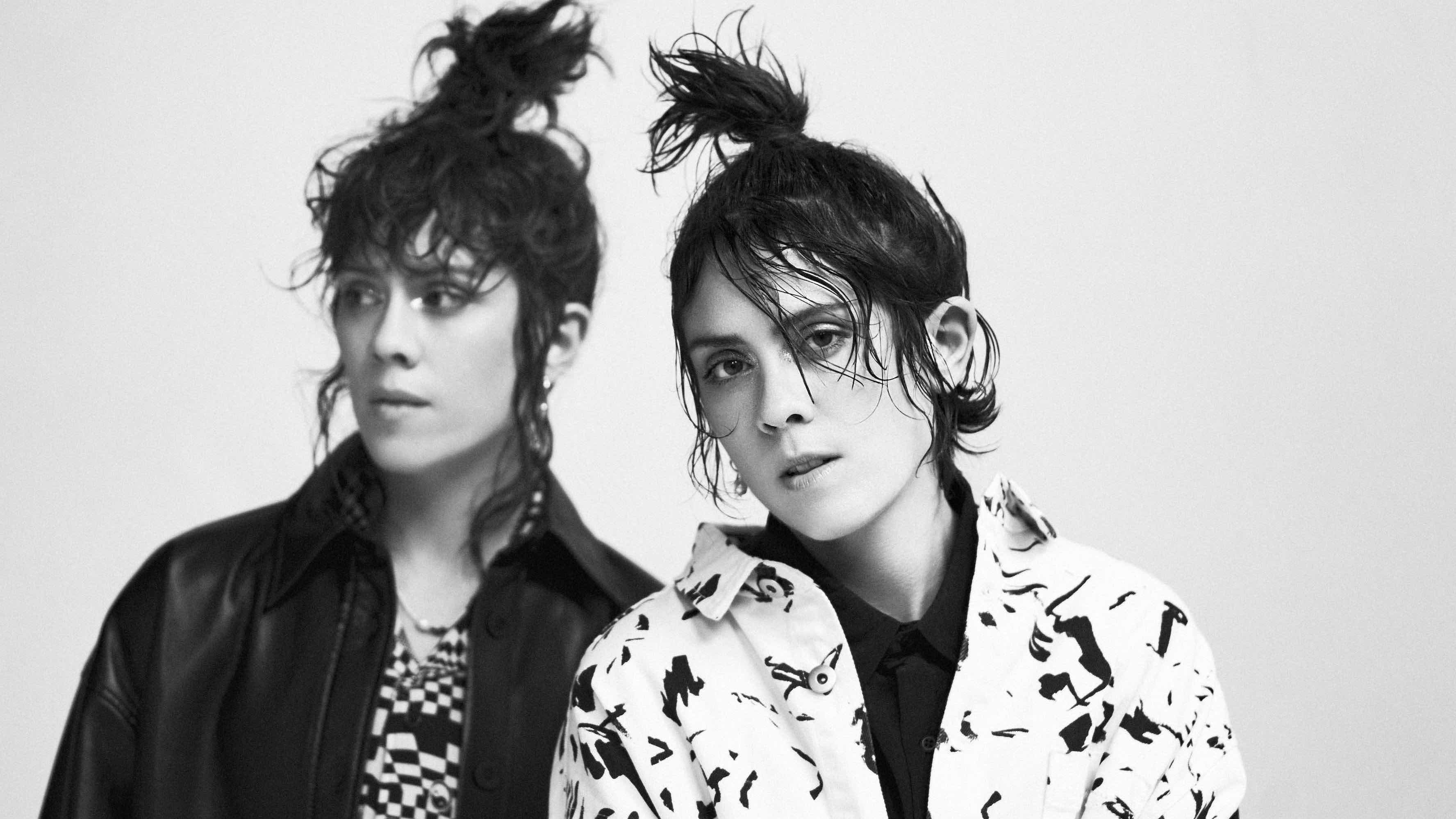 Closer
Tegan and Sara